無 關 歲 月                                                    作者:蔣勳
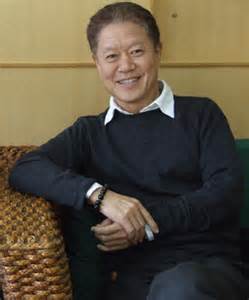 組員:謝Ｏ家
           李Ｏ翰 
           周Ｏ銘
           高Ｏ升
           李Ｏ玫
作者簡介
蔣勳出生於大陸西安。3歲時來到台灣，
住在台北市大龍峒附近。當地有孔廟和著名
的廟宇保安宮，酬神的歌仔戲和布袋戲是蔣
勳最早接觸的台灣本土民間文化。父親從小
要求他背唐詩、宋詞、古文觀止，練書法，
蔣勳的童年就在父母的引導和民間文化的滋
養下，豐富了日後創作的源頭。
作者簡介
蔣勳作品分類極廣，包括詩、小說、散
文、美學評論，由於本身是畫家，又專注於
美學探索，他的文學作品處處顯露豐富的視
覺意象，再加上特異的藝術角度而產生特殊
的美感。他的散文集有〈島嶼獨白〉、〈歡
喜讚嘆〉、〈只為一次無憾的春天〉等。
文章導讀
「無關歲月」是蔣勳描寫年終歲尾的感觸，雖然題目是「無關歲月」，但描寫的正是歲月的記憶，而以華人最重視的過年作為主體。不過，在文章的前後兩段，他把抽象的歲月具體化，寫時間有起點、有終點、有期許、有願望，而這些都是人的設計、人的情意，從這個角度來看，也真的無關歲月了。蔣勳的散文精緻優美，意象豐富，從他敘述兒時過年的情景，就可以充分發現這些特色。現在，就請欣賞「無關歲月」這篇散文的一部分。
文章
在父母的觀念中，過年是一件了不得的
大事。
        民國40年許，我們從大陸遷臺，不僅保
留了故鄉過年的儀節規矩，也同時增加了不
少本地新的習俗；我孩童時代的過年便顯得
異常熱鬧忙碌。
        母親對於北方過年的講究十分堅持。一
進臘月，各種淹臘風乾的食物，使用炒過的
花椒鹽細細抹過，浸泡了醬油，用紅繩穿掛
了，一一吊曬在牆頭竹竿上。用土罎封存發
文章
酵的豆腐乳、泡菜、糯米酒釀，一缸一甕靜
靜置於屋簷角落。我時時要走近去，把耳朵
俯貼在罎面上，彷彿可以聽到那平靜厚實的
穩重大缸下醞釀著美麗動人的聲音。
        母親也和鄰居本地婦人們學做了發粿和
閩式年糕。碾磨糯米的石磨現在是不常見到
了。那從石磨下汨汨流出的白色米漿，被盛
放在洗淨的麵粉袋中，紮成飽滿厚實胖鼓鼓
文章
的樣子，每每逗引孩子們禁不住去戳弄它們。
水分被擠壓以後凝結的白色的米糕，放在大蒸
籠裡，底下加上徹夜不熄的熾旺的大火，那香
甜的氣味，混雜著炭火的煙氣便日夜彌漫我們
的巷弄。放假無事的孩童，在各處忙碌的大人
腳邊鑽竄著，驅之不去，連那因為蒸年糕而時
常引發的火警、消防車噹噹趕來的急迫和匆促，
也變成心中不可解說的緊張與興奮。
        早年臺灣普遍經濟狀況並不富裕的情況下，
文章
過年的確是一種興奮的刺激，給貧困、單調
的生活平添了一個高潮。
        在忙碌與興奮中，也夾雜著許多不可解
的禁忌。孩子們一再被提醒著不准說不吉祥
的話。禁忌到了連同音字或一切可能的聯想
也被禁止著，單方面的禁止孩子，便不生什
麼實際的效果，母親就乾脆用紅紙寫了幾張
「童言無忌」，四處張貼在我們所到之處。
 母親也十分忌諱在臘月間打破器物，如果不
文章
失手打碎了盤碗，必要說一句：「歲歲（碎
碎）平安。」這些小時候不十分懂，大了以
後有一點厭煩的瑣細的行為，現今回想起來
是有不同滋味的。
        遠離故土的父母親，在異地暫時安頓好
簡陋的居處，稍稍歇息了久經戰亂的恐懼不
安，稍稍減低一點離散、飢餓、流亡的陰影，
他們對於過年的慎重，他們許多看來迷信的
禁忌，他們對食物刻意豐盛的儲備，今天看
來，似乎都隱含著不可言說的辛酸與悲哀。
心得
就像蔣勳在文章中提到的：「時間其實
是一條永不停止的長河，無法從其中分割出
一個截然的段落。我們把時間劃分成日、月、
年，是從自然借來某一種現象，以地球、月
球、太陽或季節的循環來假設時間的的段落；
時間，也便儼然似乎有了起點和終點，有了
行進和棲止，有了盛旺和凋零，可以供人感
懷傷逝了。」
心得
時間的流逝、生命的無常雖然令人感嘆，
但正因如此，當我們在享受生命之餘，才會
對生命更慎重，把握生命過程中的每一個階
段，事事學習、時時充實自己，而不只是任
憑時光流逝。
影片分享
大師風采――TVBS看板人物-蔣勳


蔣勳朗誦自創詩作-願
結束
謝謝大家